Řešitel: Ladislav Bartuška
Spoluřešitelé: Jiří Hanzl
Rudolf Kampf
Ondrej Stopka
Implementace moderních prvků umělé inteligence používaných v dopravním inženýrství do výuky dopravně zaměřených předmětů na VŠTE
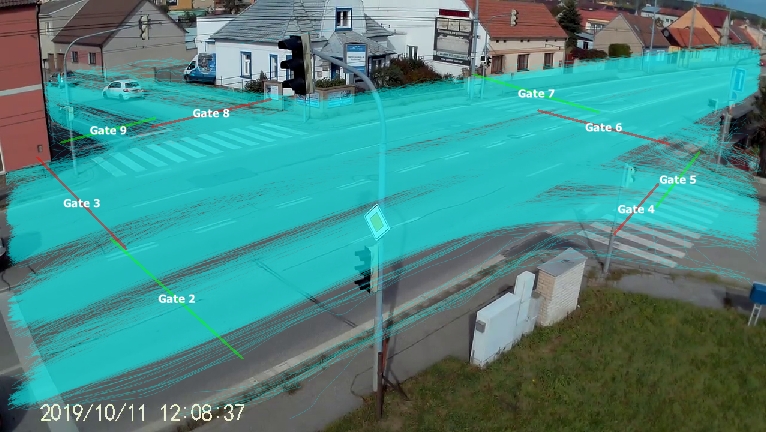 Číslo projektu: 06/2019
Cíl řešení
Podpora odborné pedagogické práce AP a profilace studentů 
Záznamové zařízení s příslušenstvím na speciálním stativu
SW Data From Sky pro analýzu pořízeného videa
Licence SW Edip-Komplet pro stanovení dlouhodobých intenzit dopravy
Osvojení si principu fungování neuronových sítí na jednoduché praktické aplikaci
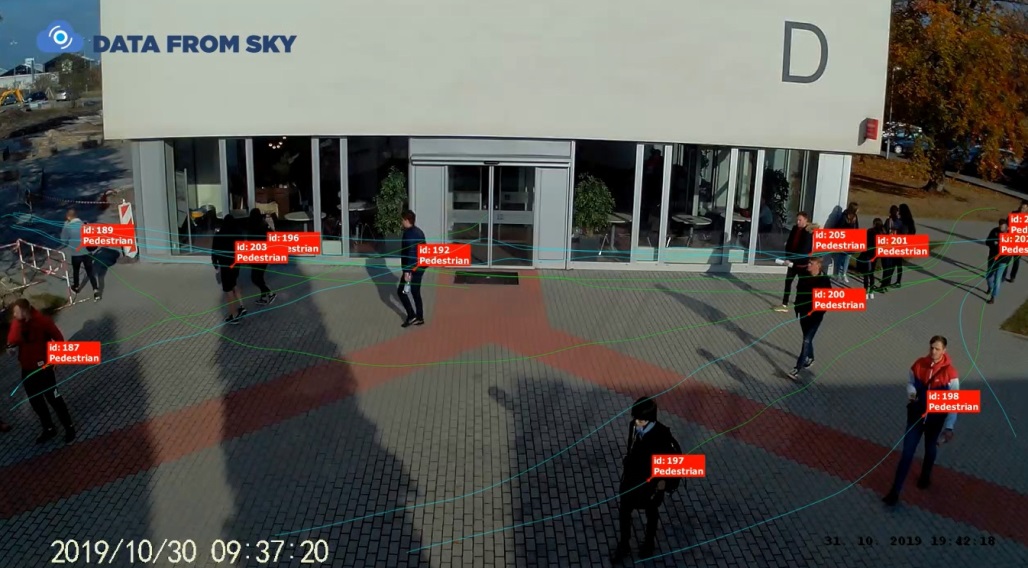 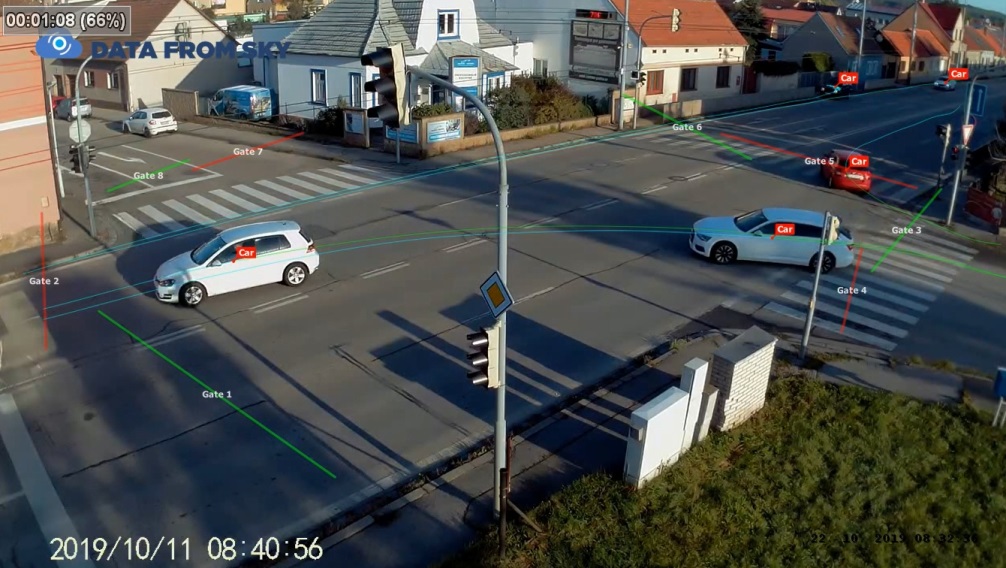 Výzkumný problém a metodika řešení
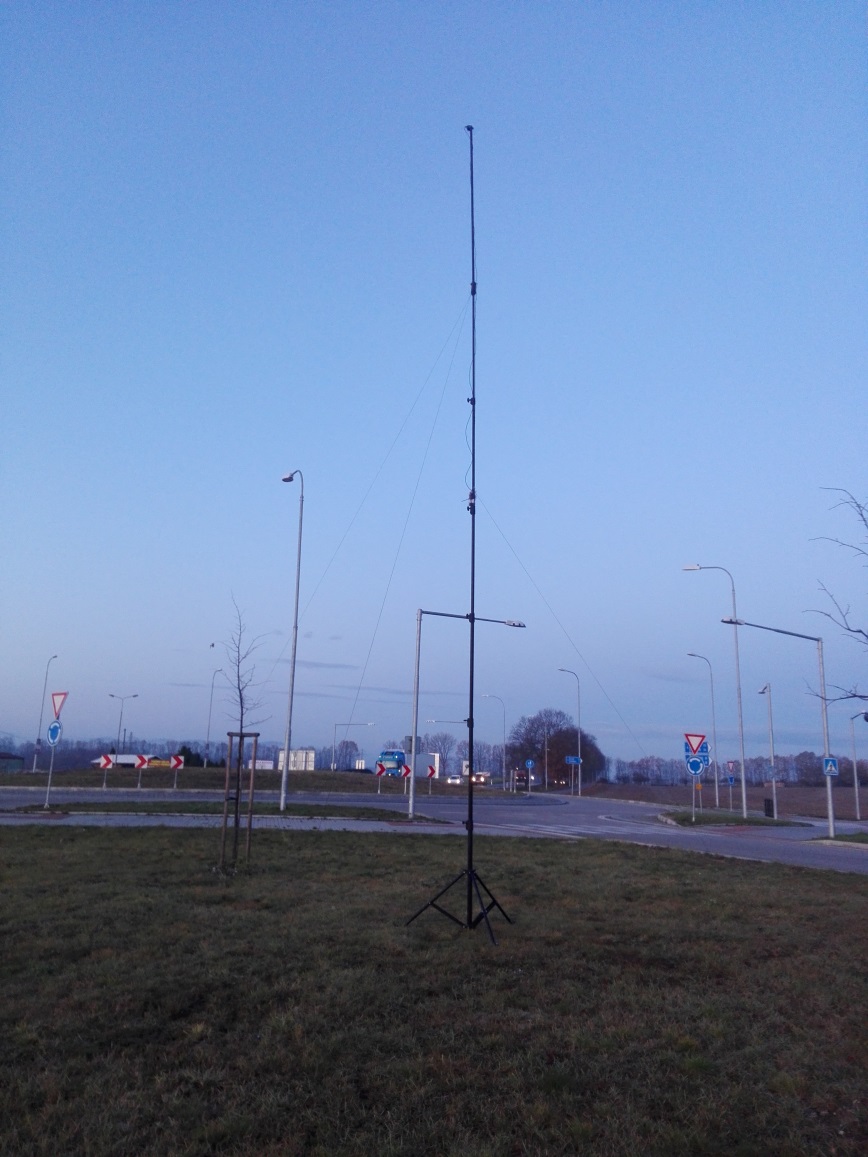 Kamera
Unikátnost projektu
Využití speciálního stativu pro pořízení video-záznamu je inovativní.
Řešitelé neměli možnost se inspirovat u podobných projektů na jiných VŠ.
Hledání ideálních technických zařízení tak, aby pořizování záznamu bylo co nejkvalitnější.

Využití SW nástrojů pro práci s daty
SW Data From Sky pracující na bázi neuronových sítí – vyhodnocování dat z video obrazu.
Studenti mají možnost se se SW seznámit a do budoucna vytvořit svoji vlastní knihovnu pro vyhodnocování dat pořízených záznamů.
SW Edip Komplet pro vyhodnocování dopravně-inženýrských údajů.
Záložní elektrický zdroj
8 m
Ukotvení
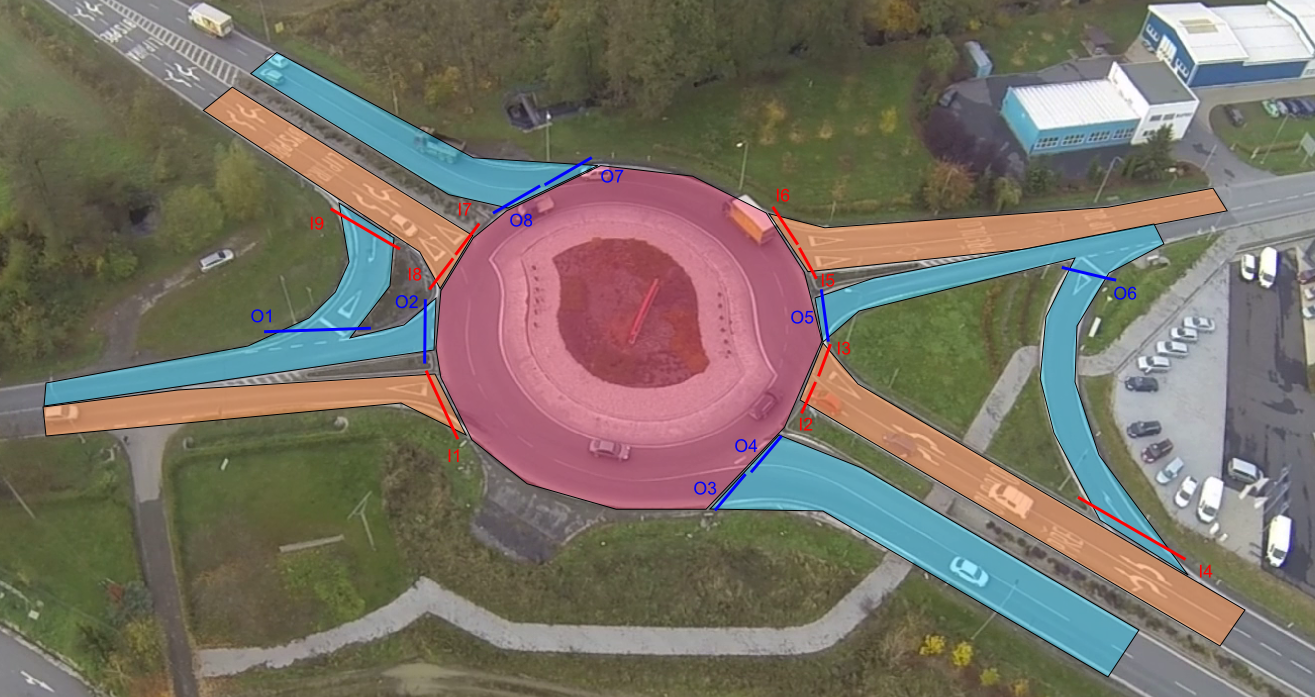 https://vimeo.com/135187104
Výsledky a diskuse
Dosavadní výsledky výzkumného projektu
Kompletní funkční sestava kamery se stativem a zakoupený SW
Již proběhlo několik dopravních průzkumů se studenty v rámci předmětu TSD_z
Další výstupy z projektu IGS
Zahraniční příspěvek na konferenci WoS
Studenti získávají data pro své KP
Do budoucna je možné vytvořit volitelný oborový předmět pro zájemce
DFS Akademie
Rozpočet
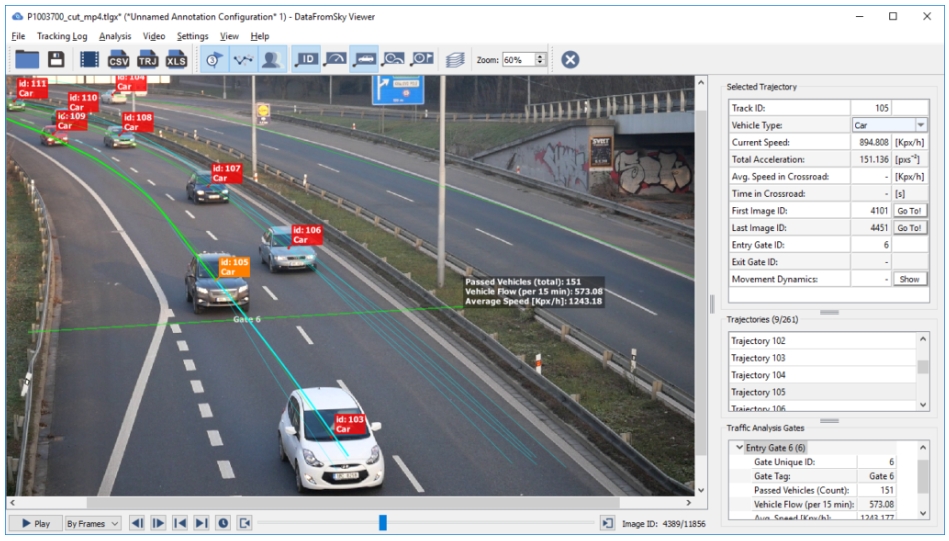 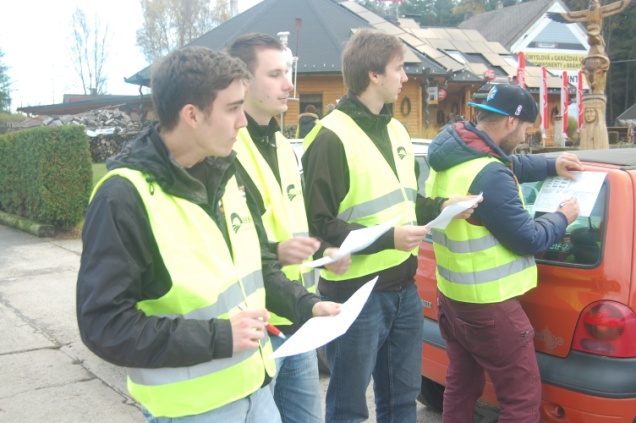 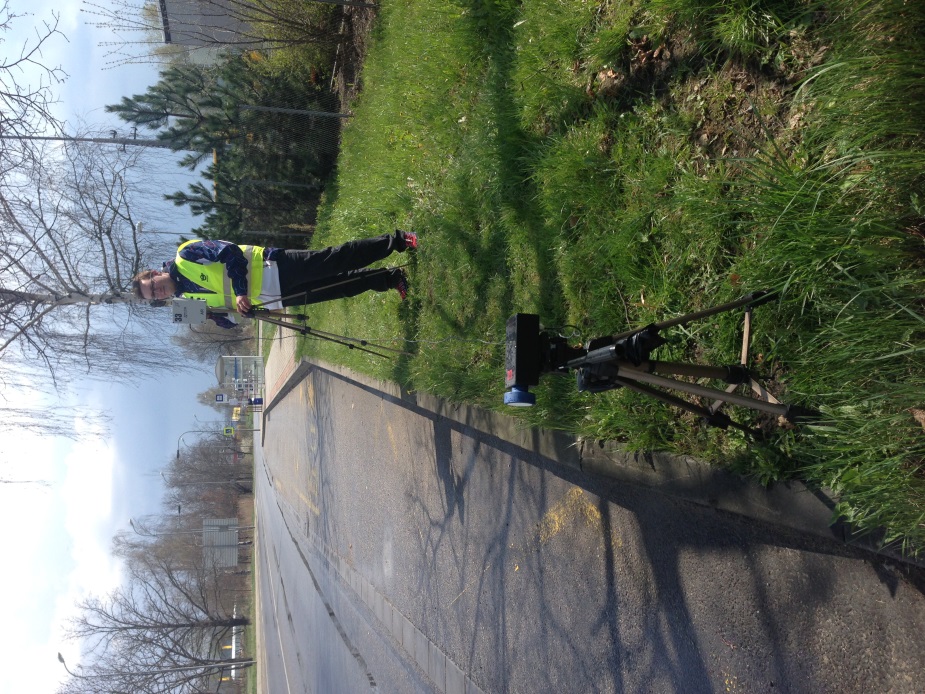 Děkuji za pozornost!
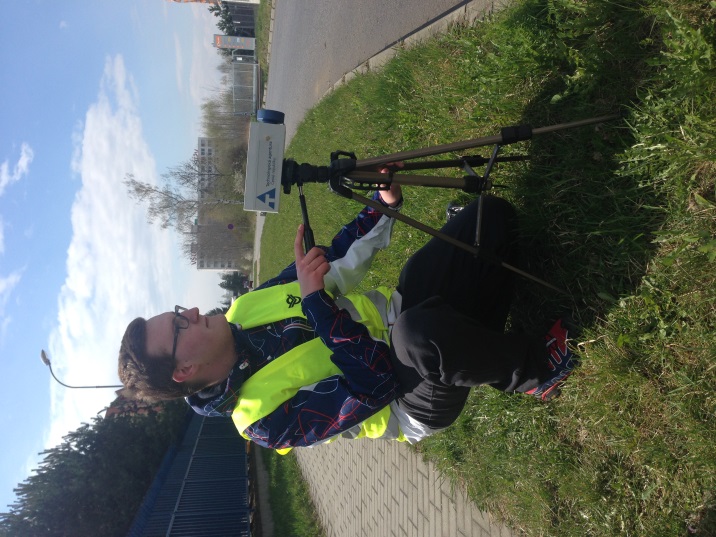